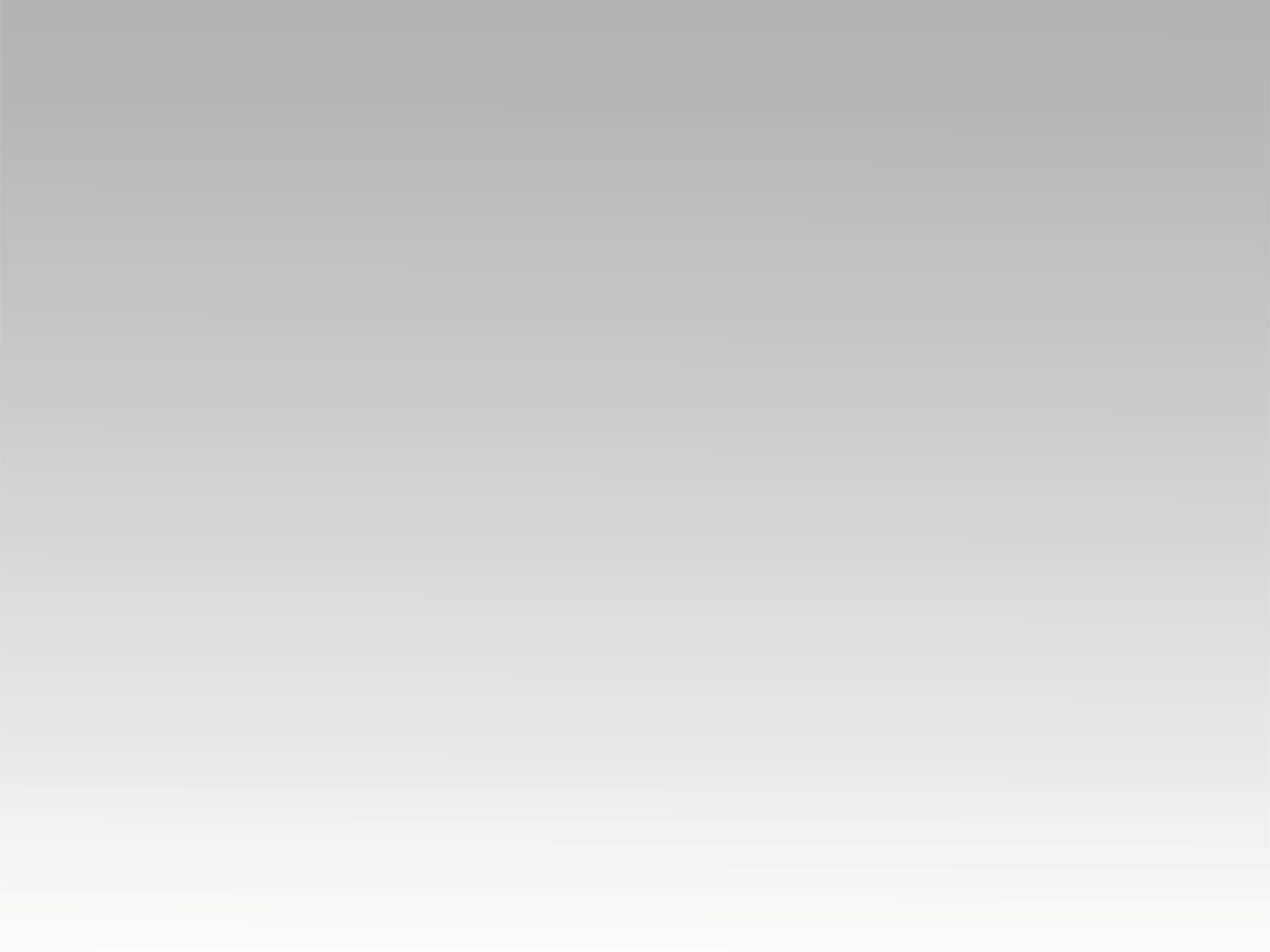 ترنيمة 
ساجد على ركبي قدامك
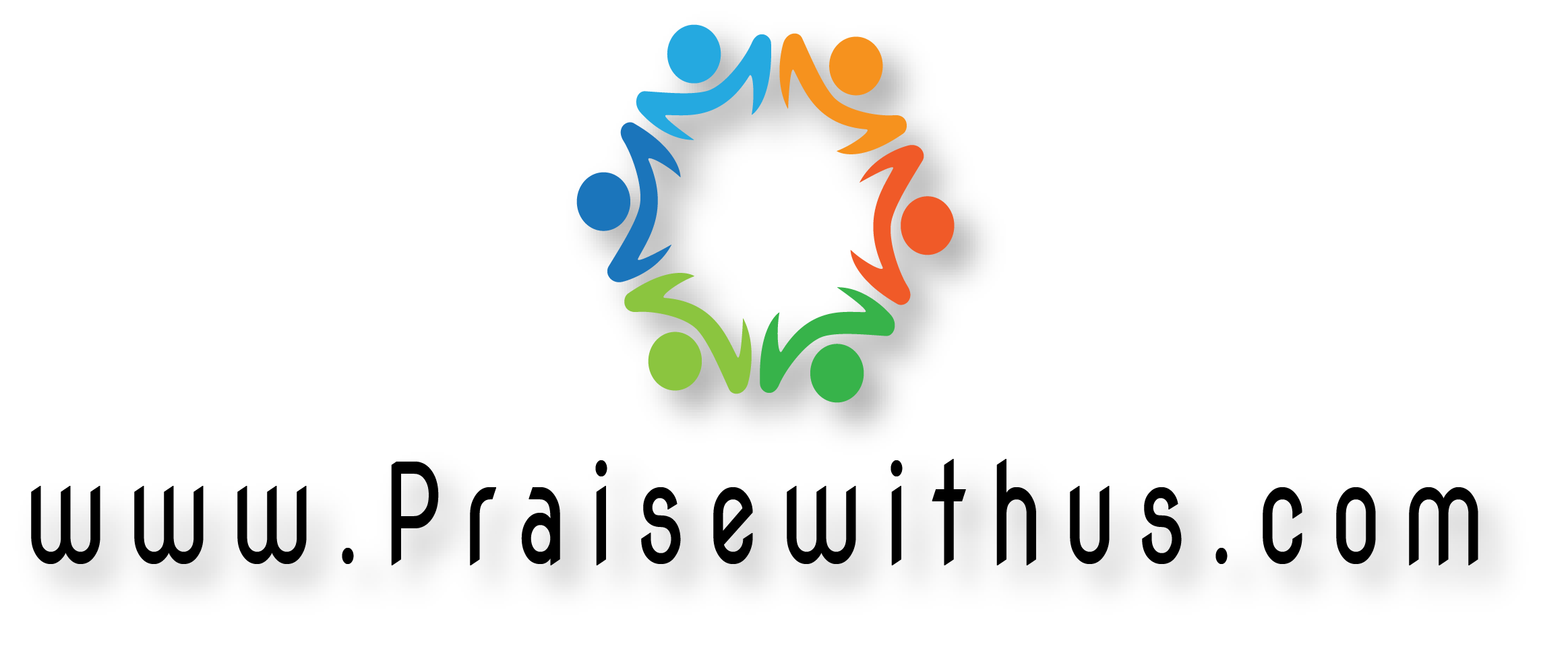 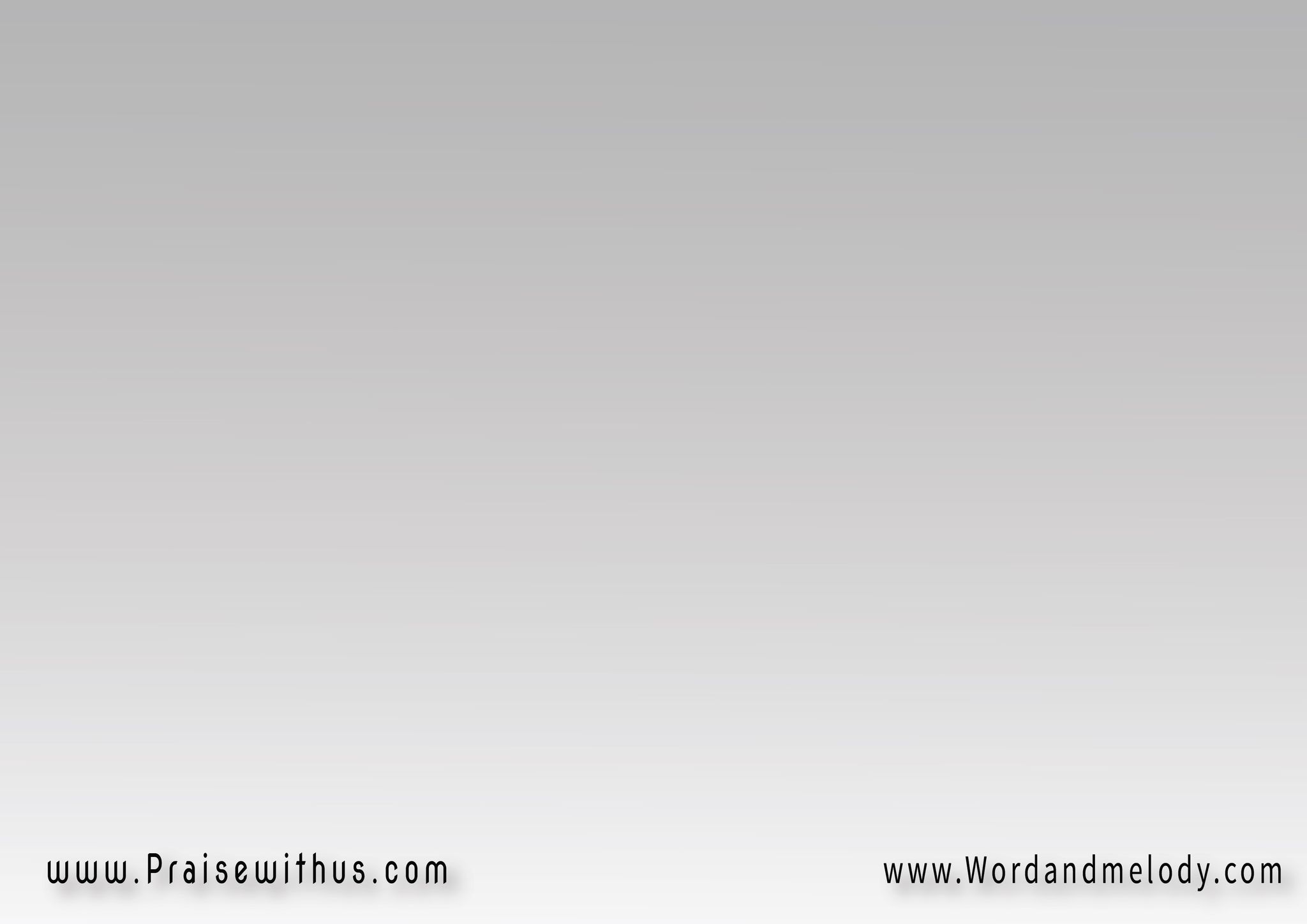 1- 
ساجد على ركبي قدامك 
بانزل وأدي لك مكانك
عابد باتفرس في جمالك
 ساجد مشتاق للتغير
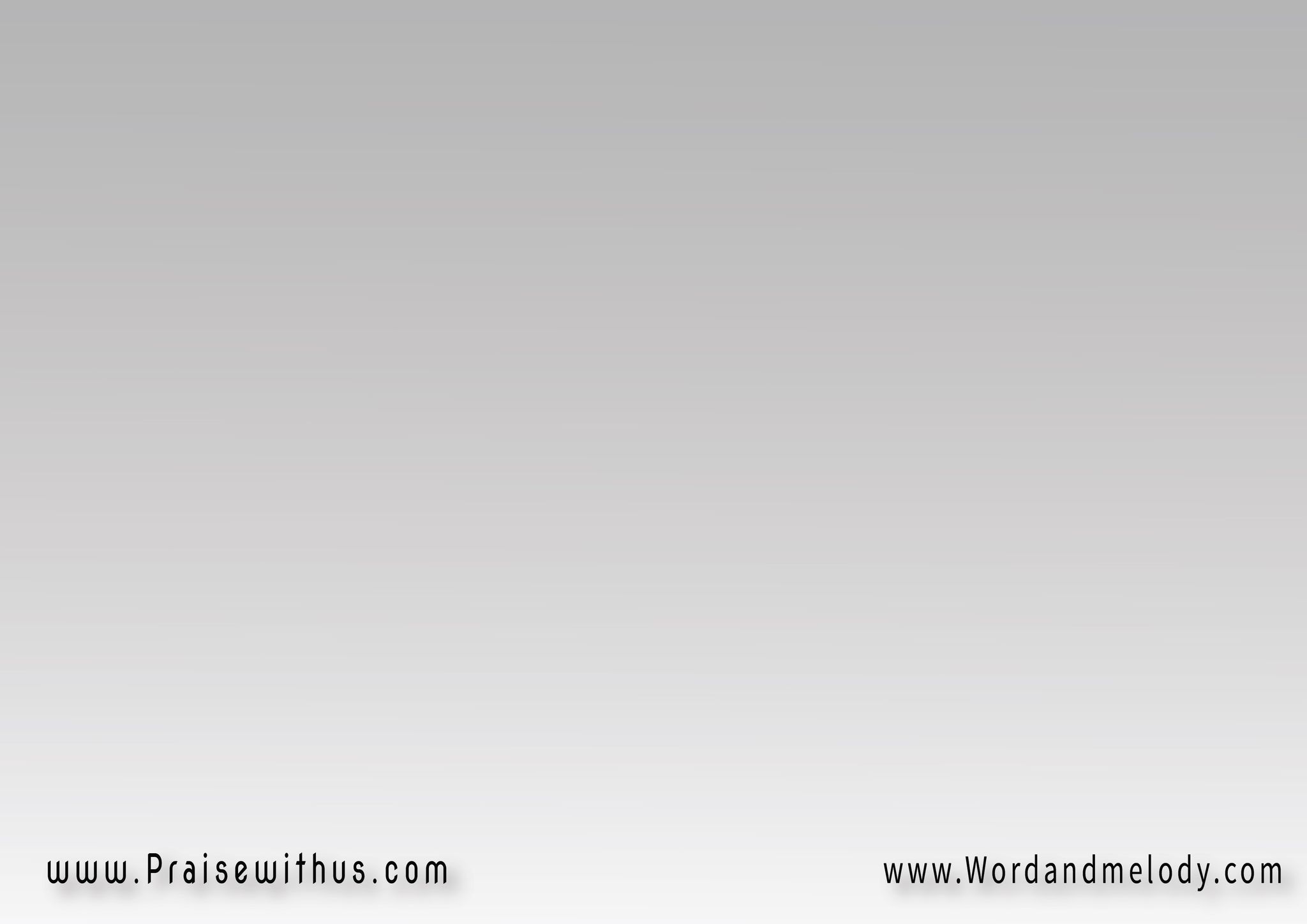 القرار: 
ساجد دا مكان التغيير 
لحياتي وفحص الضمير
ساجد مشتاق للتحرير 
قدامك في مكان التغيير
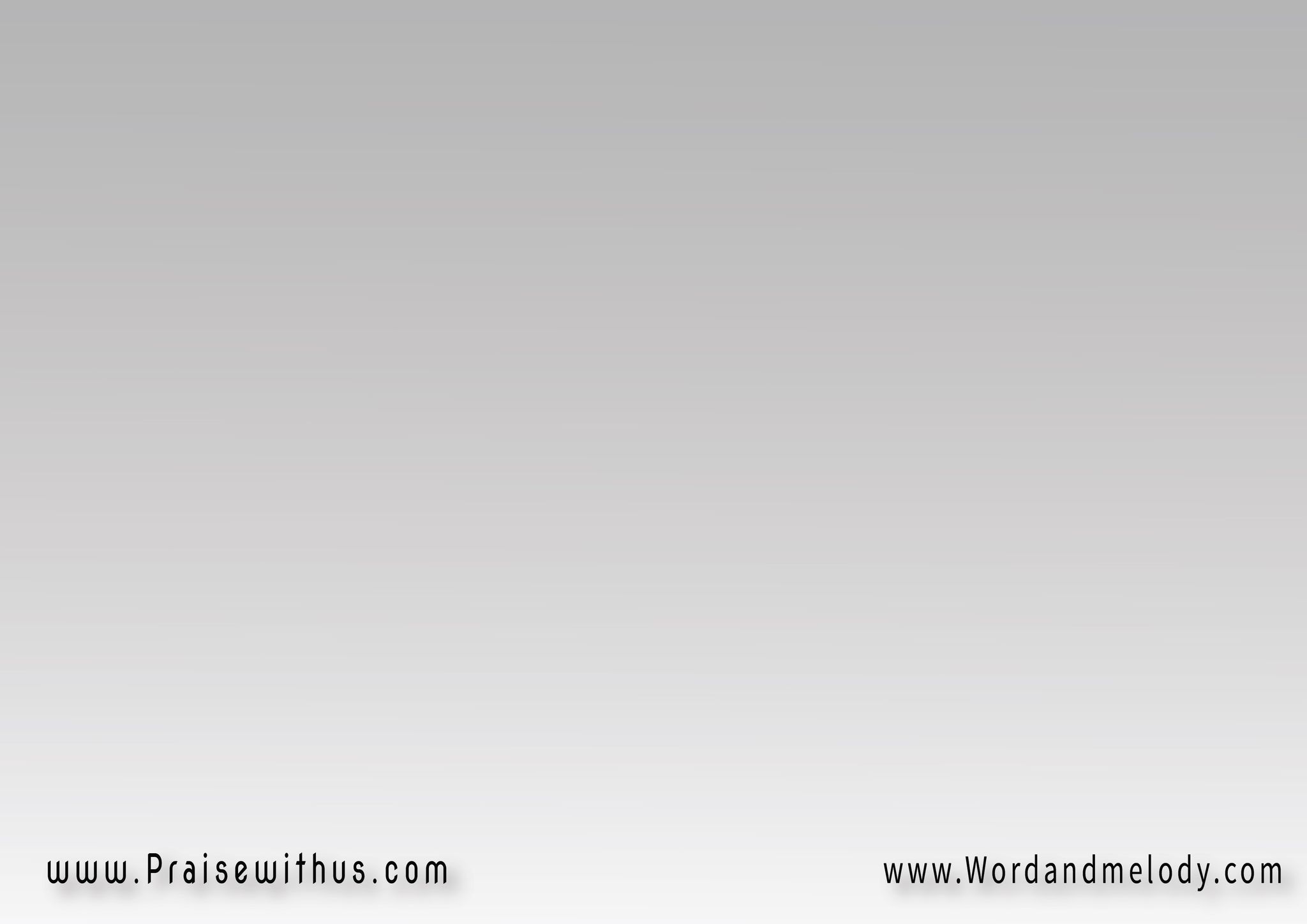 2- 
ساجد غيرني بلمساتك 
وإرادتي بتسمع همساتك
إديني فهم لإشارتك 
وعزيمة لطاعة كلماتك
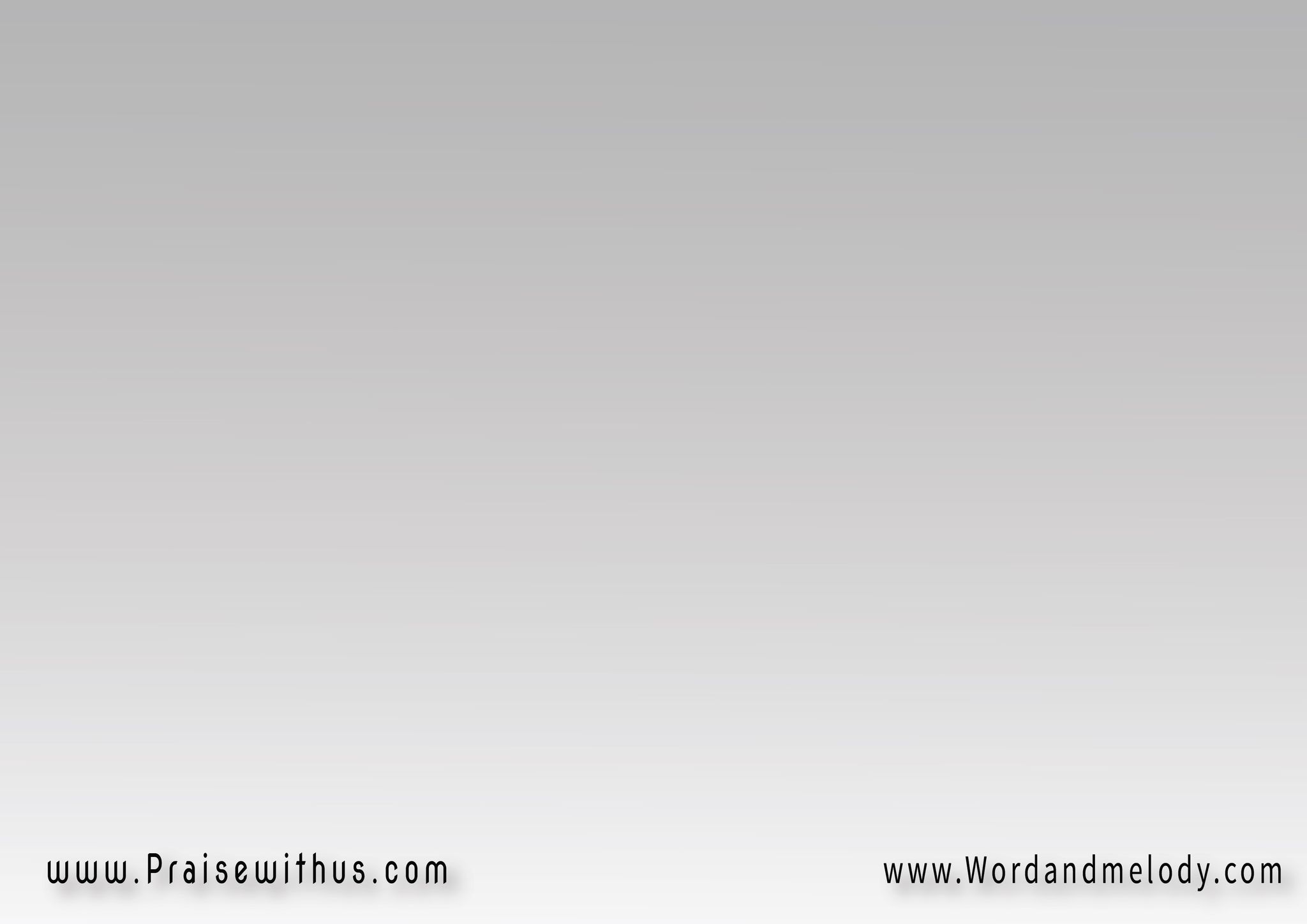 القرار: 
ساجد دا مكان التغيير 
لحياتي وفحص الضمير
ساجد مشتاق للتحرير 
قدامك في مكان التغيير
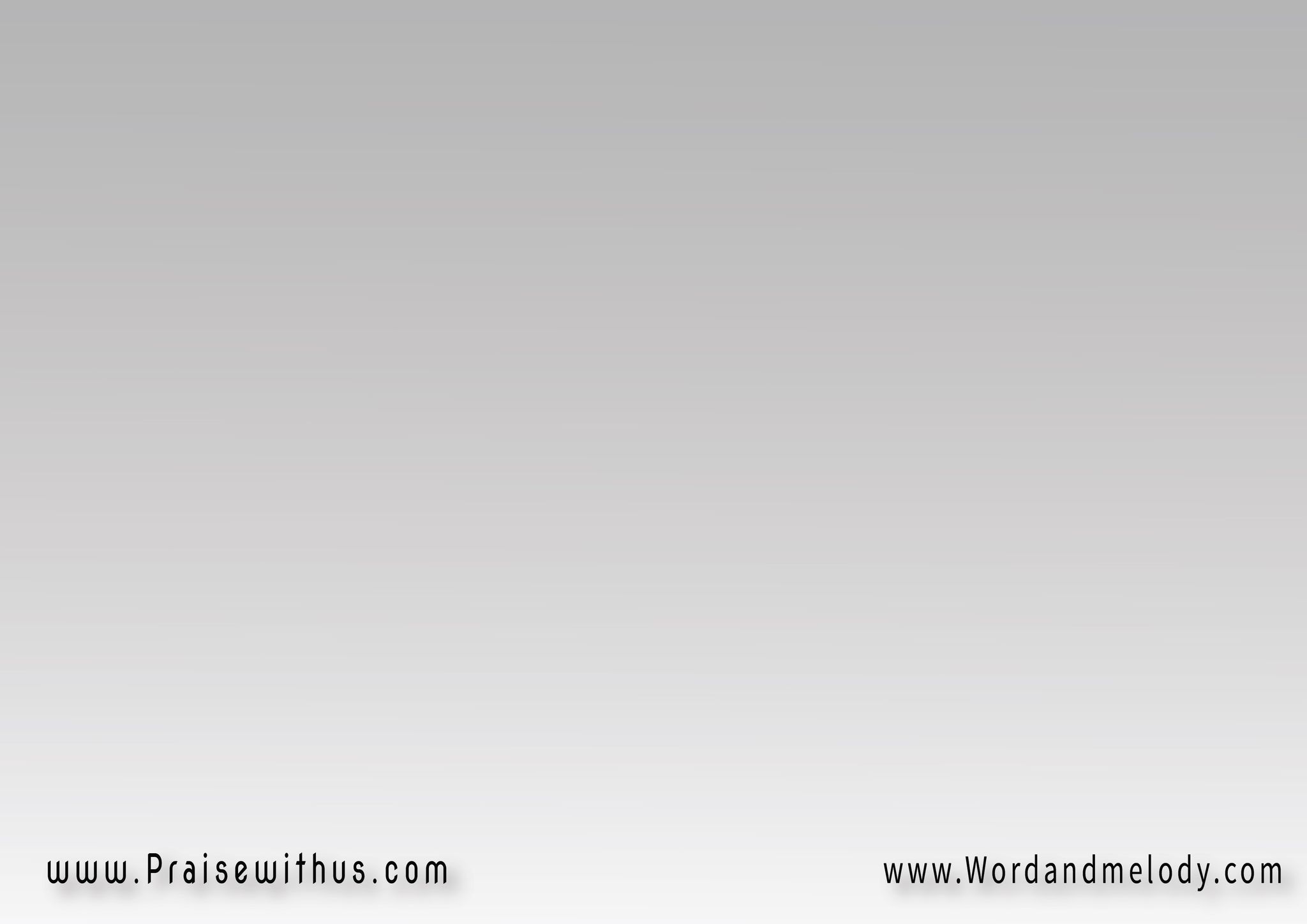 3- 
ساجد وباجي لك بقيودي 
عارف ضعفاتي وحدودي
مش نافع وحده مجهودي 
قدرني أتخطى سدودي
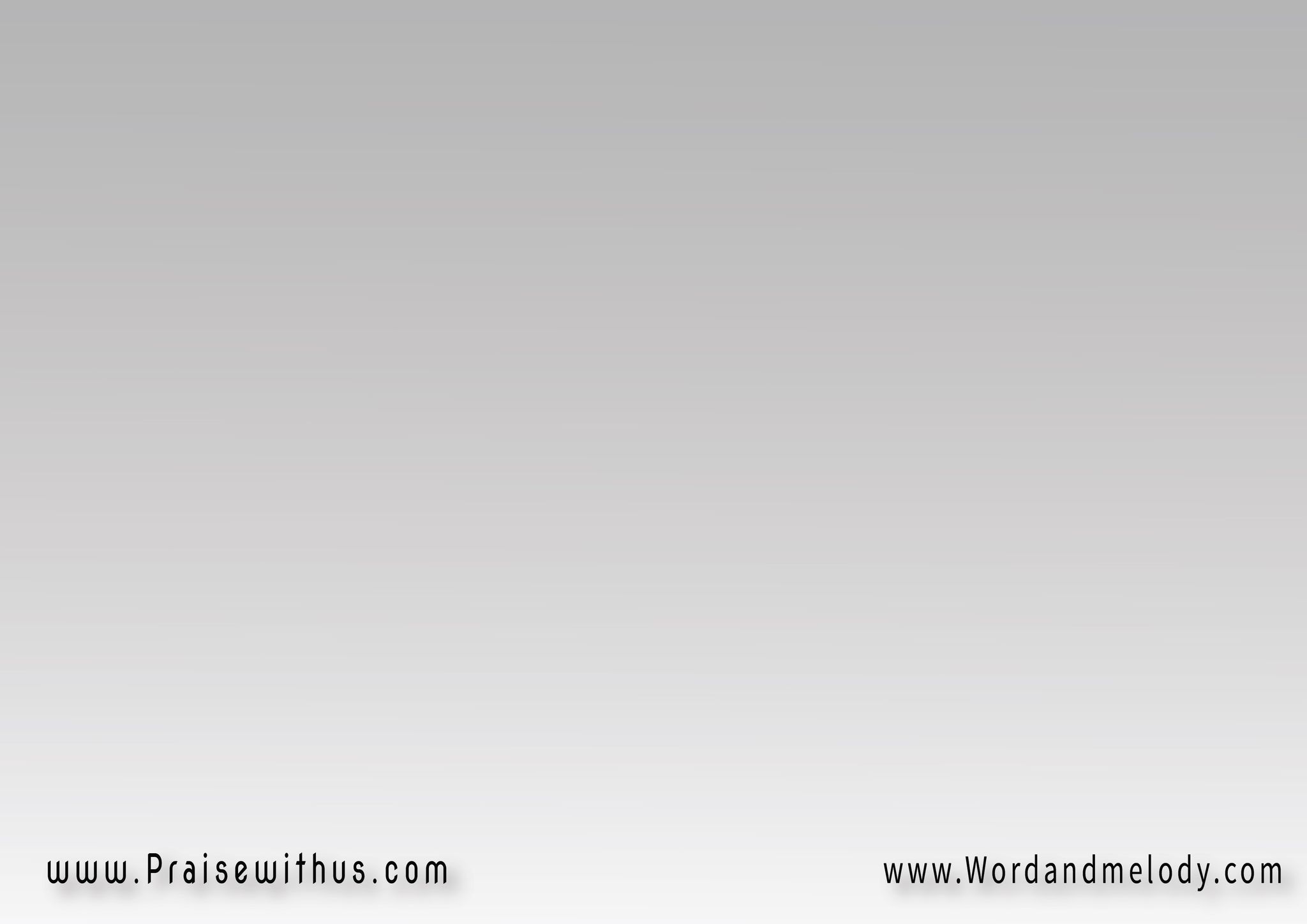 القرار: 
ساجد دا مكان التغيير 
لحياتي وفحص الضمير
ساجد مشتاق للتحرير 
قدامك في مكان التغيير
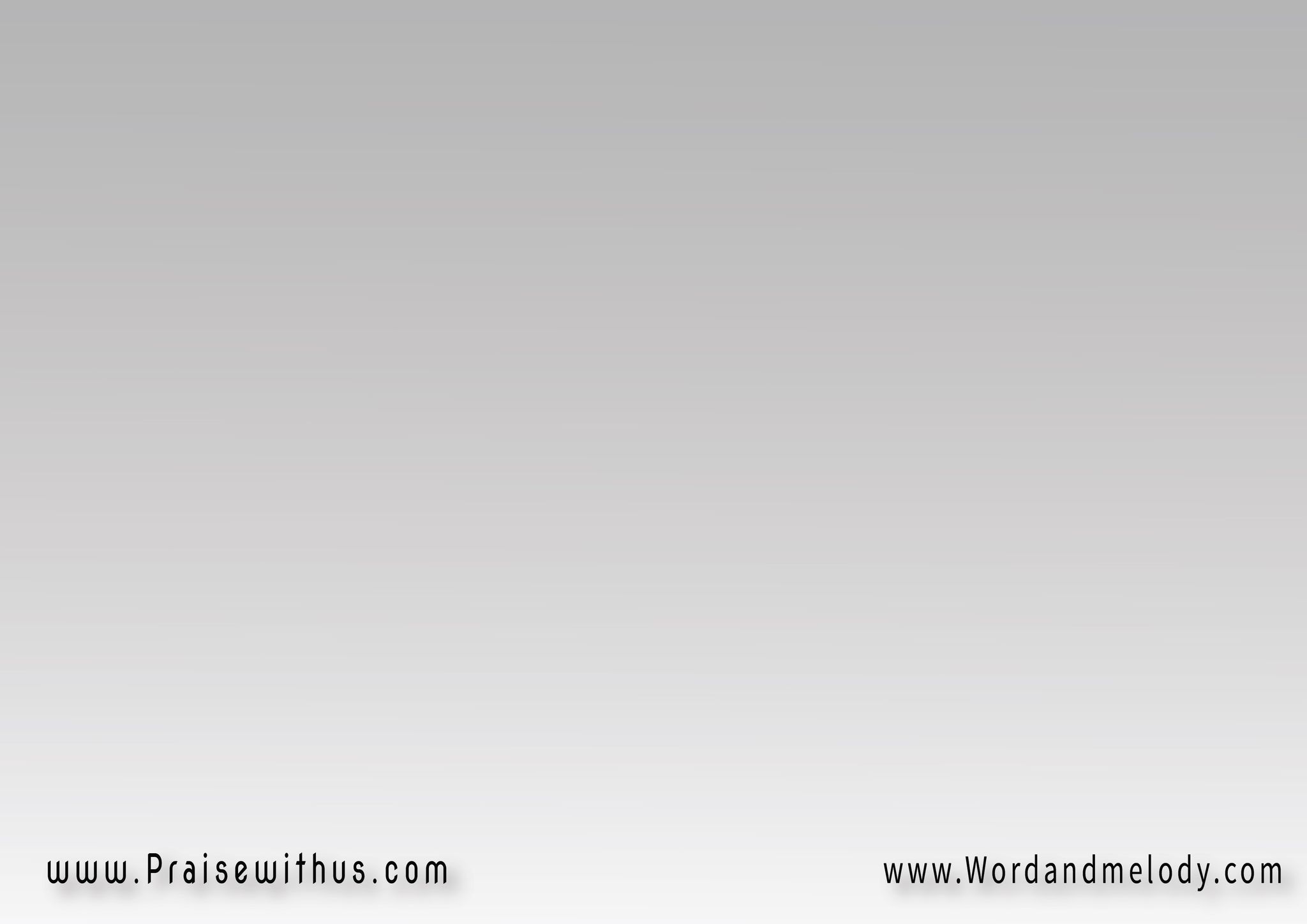 4- 
مش هانهض إلا وأنا ف إيدك 
خد راحتك وإنت بتصنعني
شكلني أصير صنعة إيدك 
رجعني وعائك واملأني
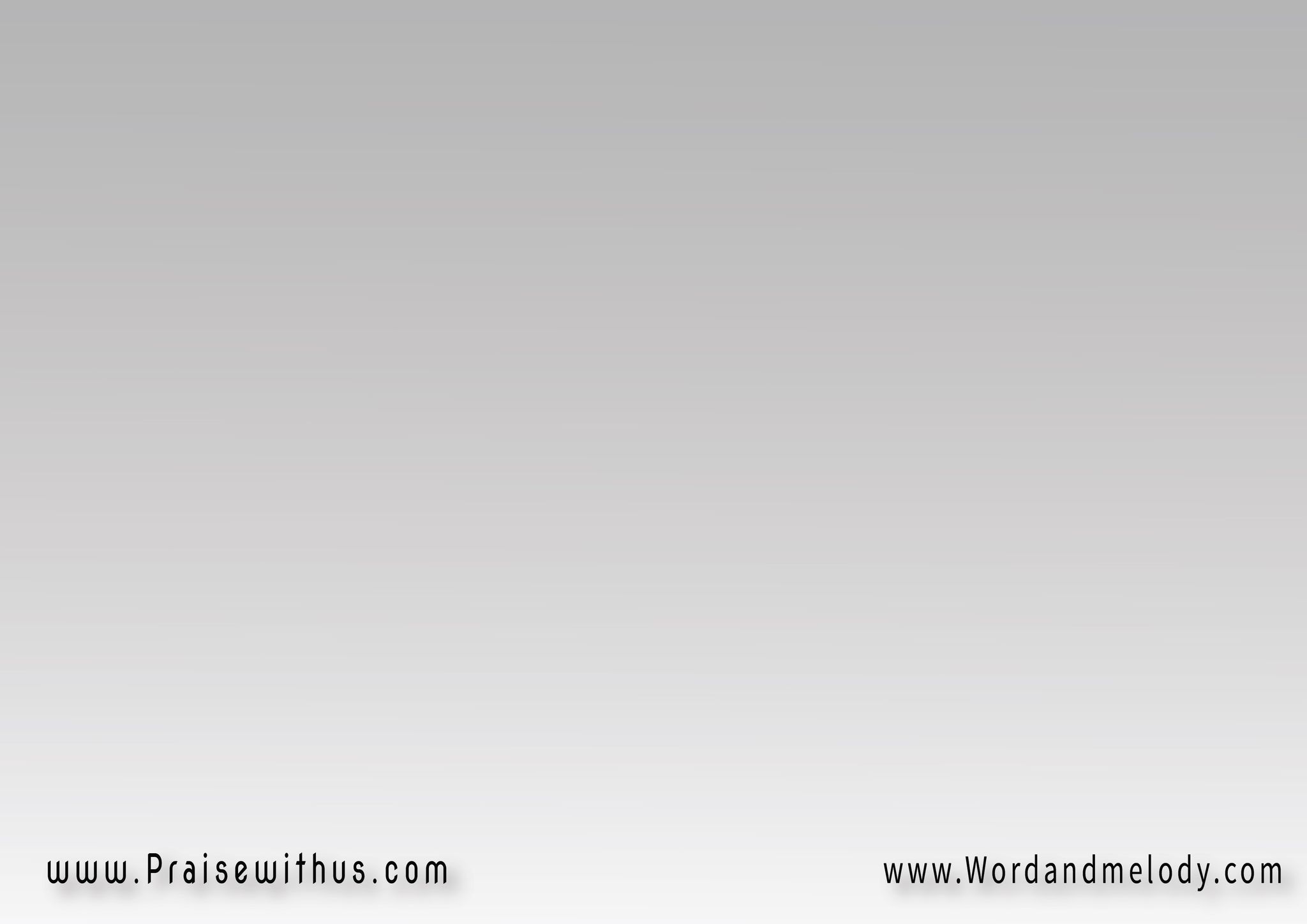 القرار: 
ساجد دا مكان التغيير 
لحياتي وفحص الضمير
ساجد مشتاق للتحرير 
قدامك في مكان التغيير
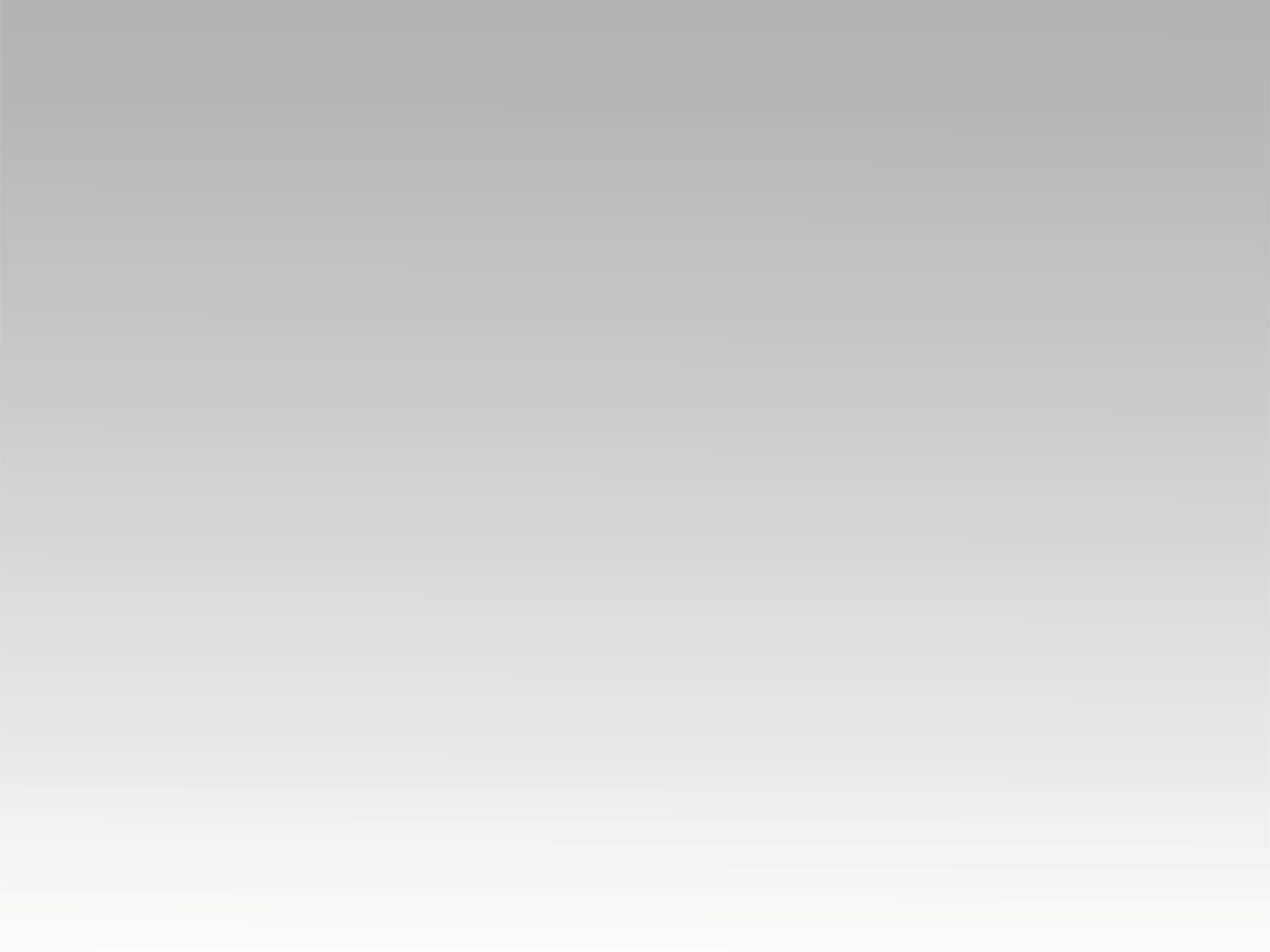 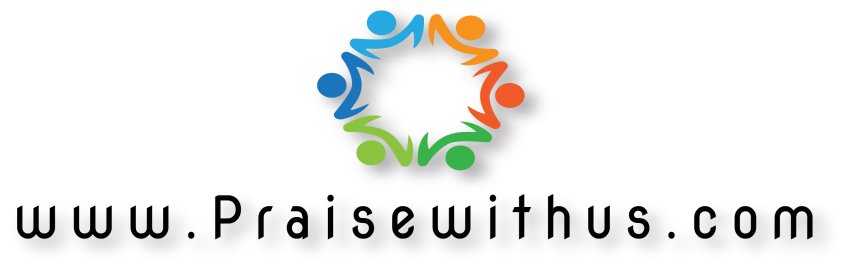